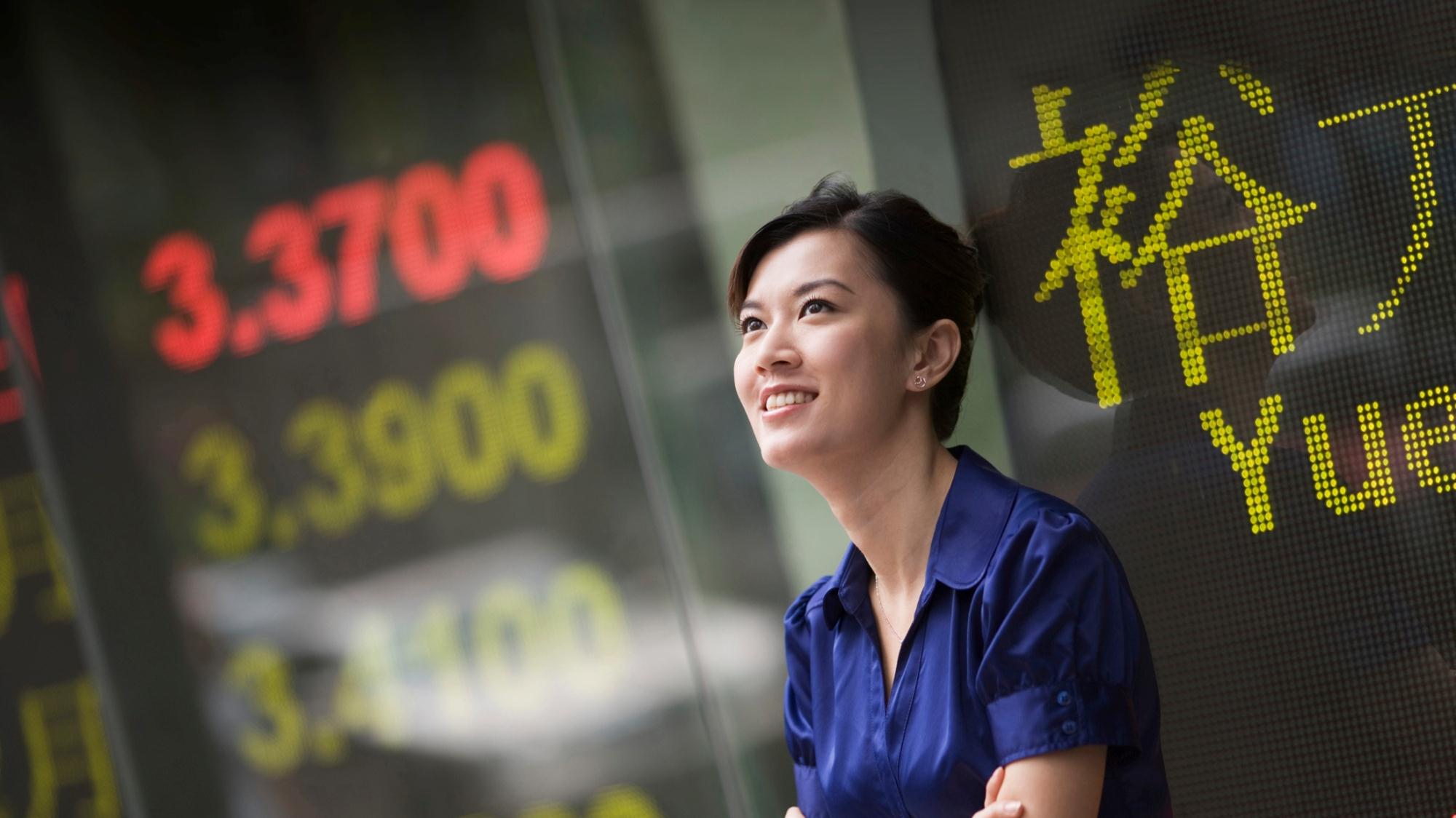 ORD Guidelines
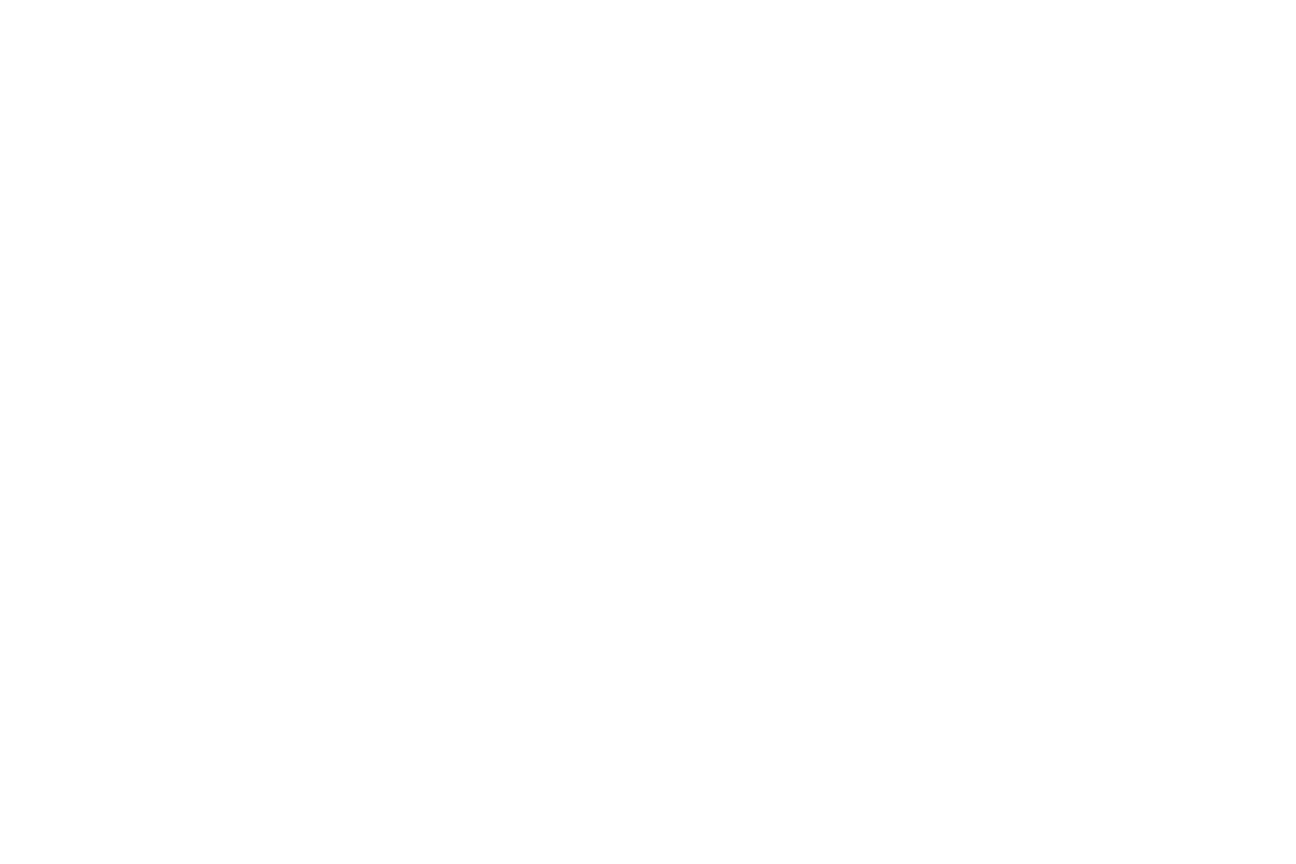 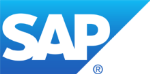 PS Recommendation
Following is a set of best practice recommendations for utilizing the ORD tool.
ORD with Ad Hoc Best Practice
Calculated Columns
Conditional statements should be nested no more than 10 statements deep

Pivot Tables
No more than 10-15 measures should be used on any one pivot table
Ensure the List Query data source for the Pivot Table only contains the columns necessary to be used in the Pivot

Data Volume
List Queries in excess of 200,000 records may impact performance (time outs etc.)
Pivot Tables in excess of 100,000 records may impact performance (time outs etc.)
Any tables in excess of 64,000 records should be exported to CSV format

Note that there are many variables that affect query performance, and to take the above as a generalised guideline only.
ORD with Ad Hoc Best Practice
Query Design
Default People Scope is Team View – Direct Reports
Default Preview is 10 rows per page (maximum of 100 rows in Preview) – query should be used in a report to show more rows
Report Design
Reports containing multiple components should consider the data volume across all components
Ensure user prompted filters are consistent across all components/queries

Exporting
Position List Components on a separate page to Chart/Pivot tables when PDF/PPT/Word export is required

Report Sharing
Report menus are dynamic depending on user access
Share reports to BizX Roles, not individual users
Thank you